PFAS-yhdisteiden tautitaakka
Jouni Tuomisto
http://fi.opasnet.org/fi/PFAS-yhdisteiden_tautitaakka
25.3.2021
Sisältö
PFAS-yhdisteistä
Arvioinnin kysymys ja rajaus
Pitoisuudet
Altistuminen
Tautitaakka menetelmänä
PFAS-yhdisteiden tautitaakka Suomessa ja Porvoossa
Tautitaakka eri väestöryhmissä
Päätelmiä
http://fi.opasnet.org/fi/PFAS-yhdisteiden_tautitaakka
25.3.2021
‹#›
PFAS-yhdisteistä
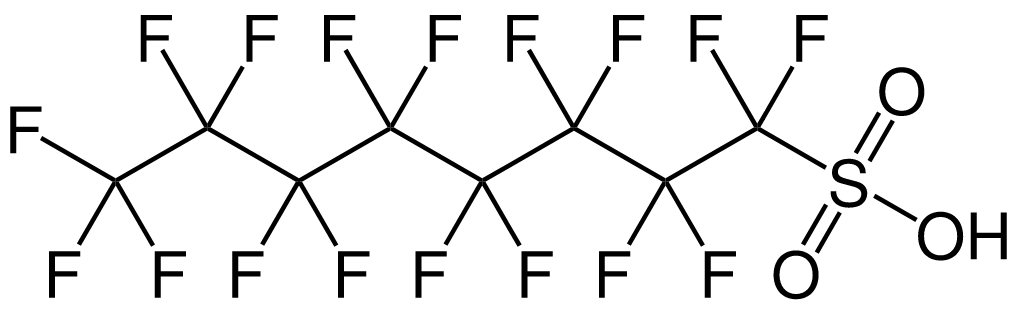 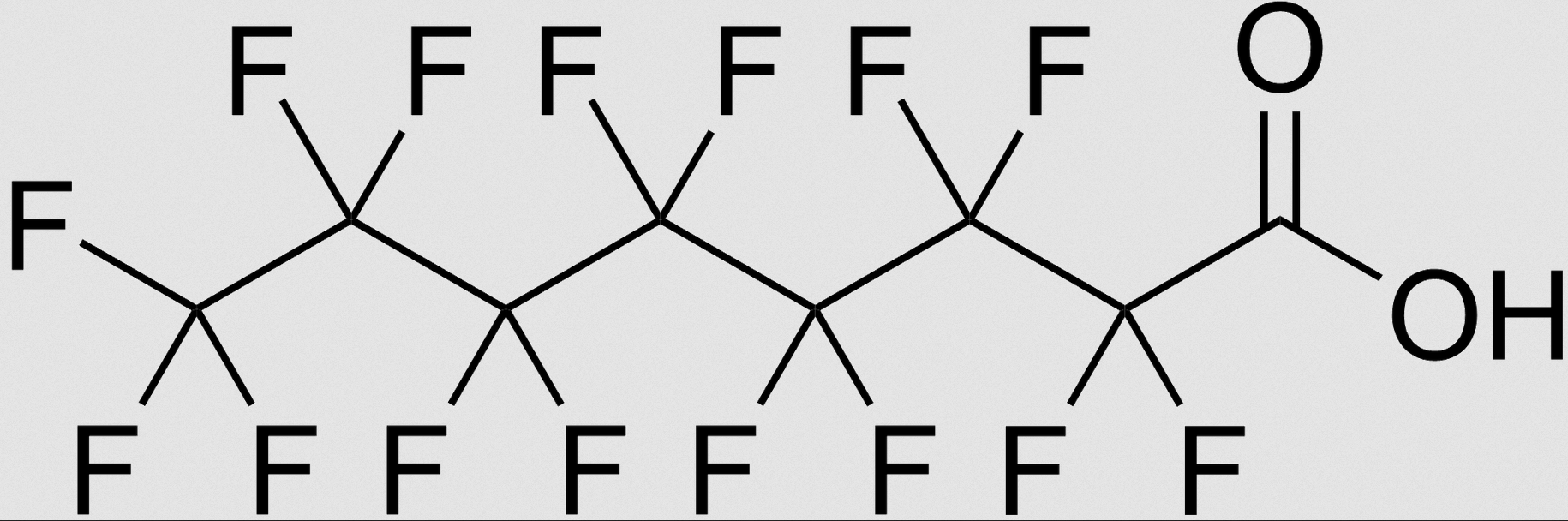 PFOS
PFOA
PFAS = perfluoratut alkyyliyhdisteet
On käytetty runsaasti monenlaisiin tarkoituksiin, kuten sammutusvaahdoissa, tekstiilien tai paperin kyllästysaineissa, ja erilaisissa vahoissa ja maaleissa.
Monien yhdisteiden käyttö vähentynyt tai kielletty.
Ympäristössä PFOS on edelleen yleinen.
Osa yhdisteistä on vesiliukoisia mutta silti biokertyviä.
Päästölähteitä esim. yhdyskuntien jätevesi, teollisuus.
EFSA päivittänyt riskinarvioinnin 2020 neljälle yhdisteelle: PFOS, PFHxS, PFOA, PFNA
http://fi.opasnet.org/fi/PFAS-yhdisteiden_tautitaakka
25.3.2021
‹#›
Arvioinnin sisältö
Yhteistyöhanke THL:n ja Neste oyj:n kesken
Pyritään arvioimaan kalansyönnin kokonaisvaikutusta
Useita hyödyllisiä ja haitallisia tekijöitä mukana
Arvioidaan tautitaakkaa, joka yhdistää kaikki terveysvaikutukset
Vertailutilanne: kalaa ei syötäisi lainkaan, muu ravitsemus ennallaan.
Tarkasteltavat väestöt: 
Suomen väestö (osa syö kalaa, osa ei)
Porvoon vapaa-ajan kalastajat (kaikki syövät > 20 g päivässä)
http://fi.opasnet.org/fi/PFAS-yhdisteiden_tautitaakka
25.3.2021
‹#›
Tautitaakka
Tautitaakka mittaa haittapainotettuja elinvuosia (DALY)
Sisältää sekä elinvuosien menetykset että sairauden aiheuttaman haitan.
Tapaustaakka = sairauden vakavuus * kesto
Kaikki terveysvaikutukset voi summata yhteen
Kaikki altisteet voi summata yhteen
Osaväestöjä (ikä, sukupuoli) tarkastellaan myös erikseen
Tämä on ERI lähestymistapa kuin ohjearvoihin tai raja-arvoihin perustuva (esim. siedettävä viikkosaanti TWI tai suositeltu päiväsaanti RDI)
http://fi.opasnet.org/fi/PFAS-yhdisteiden_tautitaakka
25.3.2021
‹#›
PFAS-yhdisteiden terveysvaikutuksia
Immunosuppressio herkimmällä osaväestöllä eli lapsilla, jotka altistuvat raskauden ja imetyksen aikana.
Muita (vähemmän herkkiä vaikutuksia)
Kolesterolin nousu (-> sydänvaikutus)
ALT-entyymin nousu seerumissa (viite maksavauriosta)
Alentunut syntymäpaino
http://fi.opasnet.org/fi/PFAS-yhdisteiden_tautitaakka
25.3.2021
‹#›
Arvioinnin kysymys ja rajaus
Mikä on perfluorattujen alkyyliyhdisteiden (PFAS) tautitaakka Suomessa kalansyönnin aiheuttaman altistuksen seurauksena? Millaista terveyshaittaa PFAS-yhdisteistä voisi olla ja miten nämä haitat suhteutuvat kalansyönnin muihin terveysvaikutuksiin?

Lisäksi on tarkasteltu Neste Oyj ja THL:n yhteisprojektissa perfluorattujen alkyyliyhdisteiden (PFAS) tautitaakkaa Porvoon edustan merialueella (Kilpilahti) sekä Vanhankaupunginlahdella Helsingin edustalla.
http://fi.opasnet.org/fi/PFAS-yhdisteiden_tautitaakka
25.3.2021
‹#›
Tärkeimmät tietolähteet
PFAS-pitoisuudet: suorat mittaukset Porvoosta, EU-kalat3-hanke
Muut pitoisuudet: Fineli, EU-kalat3, Ruokavirasto
Kalansyönti: Porvoon edustan merialueen yhteistarkkailu, EFSAn ravitsemustietokanta, Kotimaisen kalan edistämisohjelma
Terveysvaikutukset: EFSAn riskinarvio, Goherr-projekti (THL)
Taustatautitaakka: IHME-instituutti, Washingtonin yliopisto
Väestörakenne: Tilastokeskus
http://fi.opasnet.org/fi/PFAS-yhdisteiden_tautitaakka
25.3.2021
‹#›
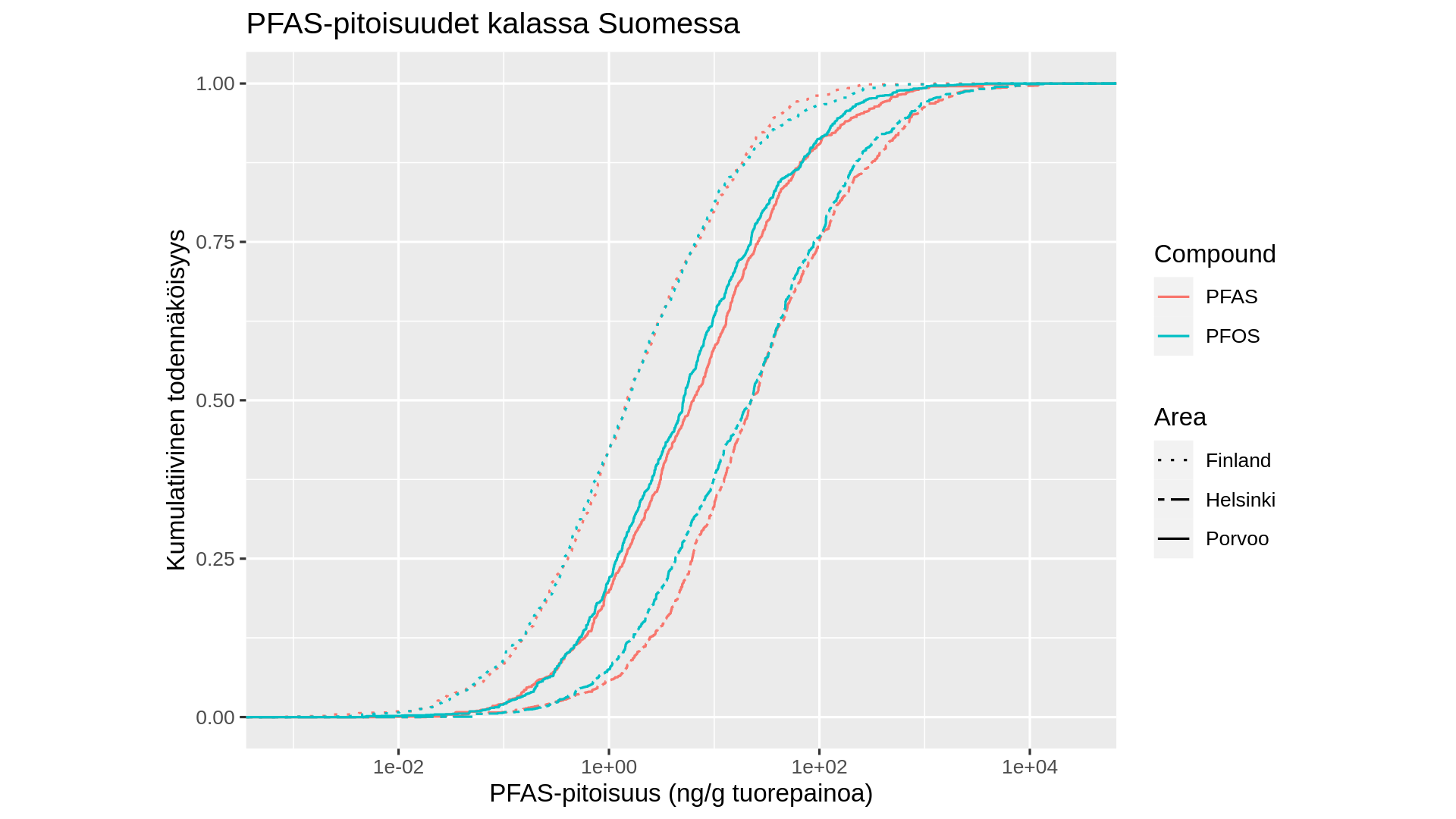 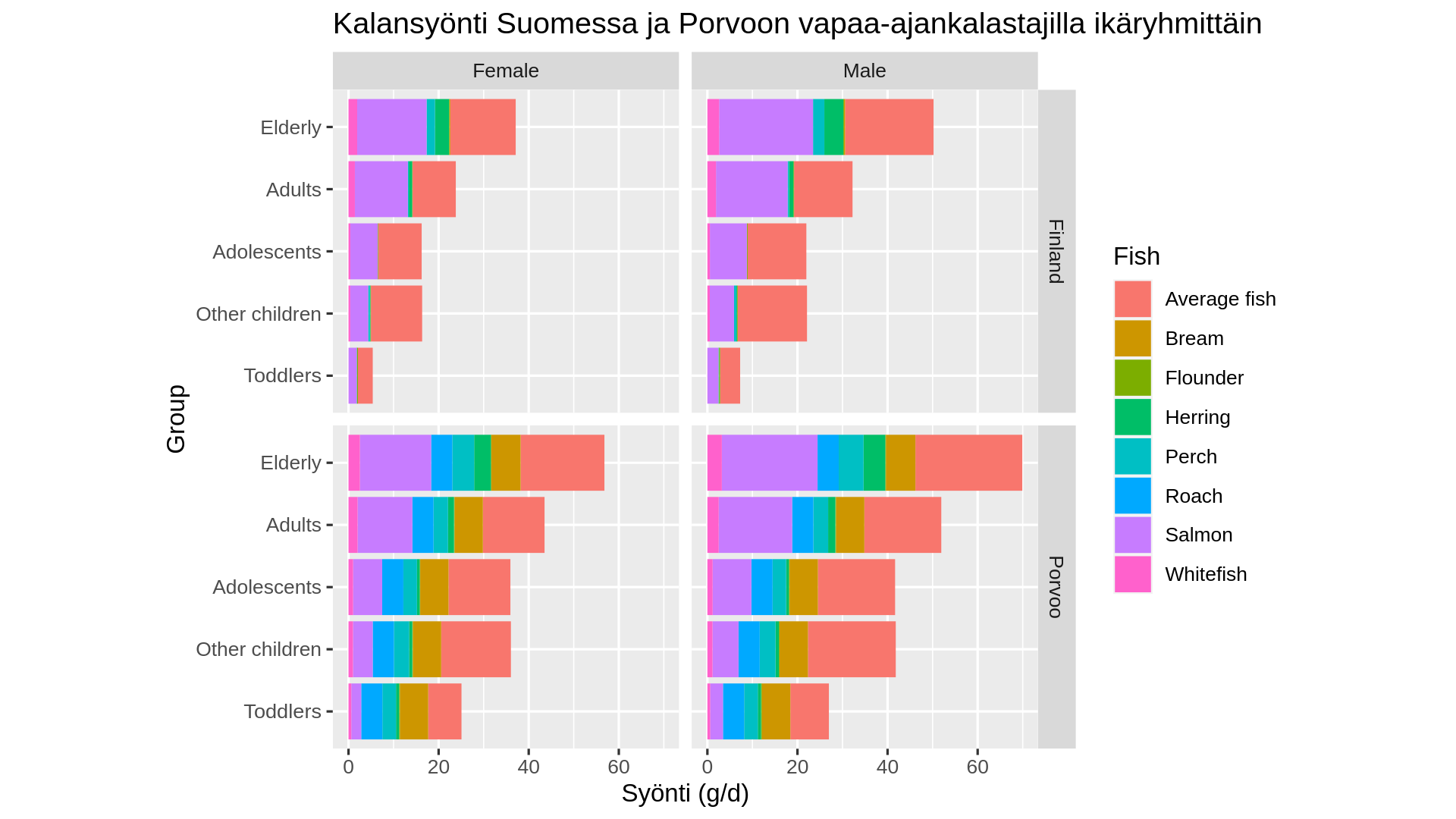 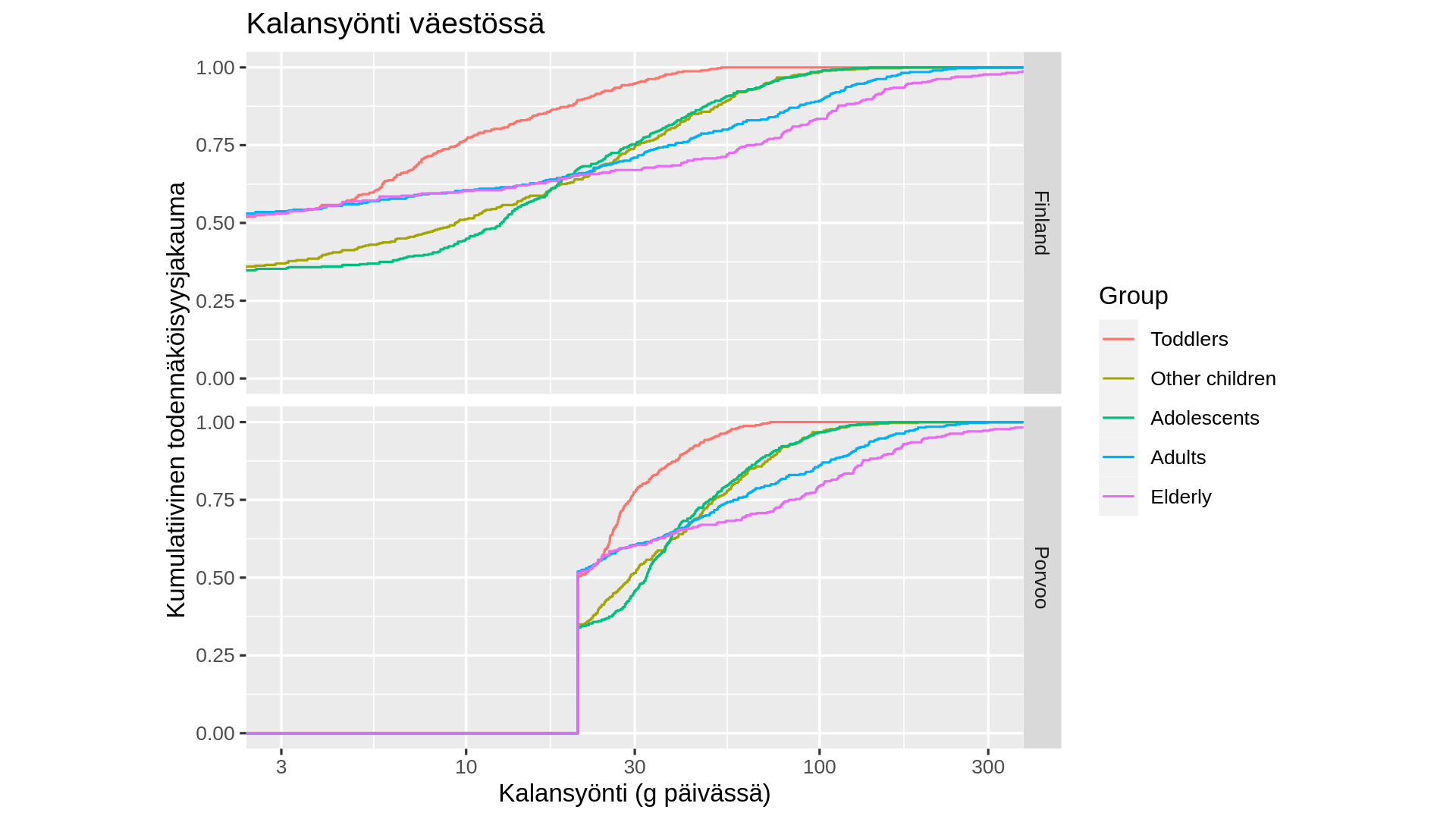 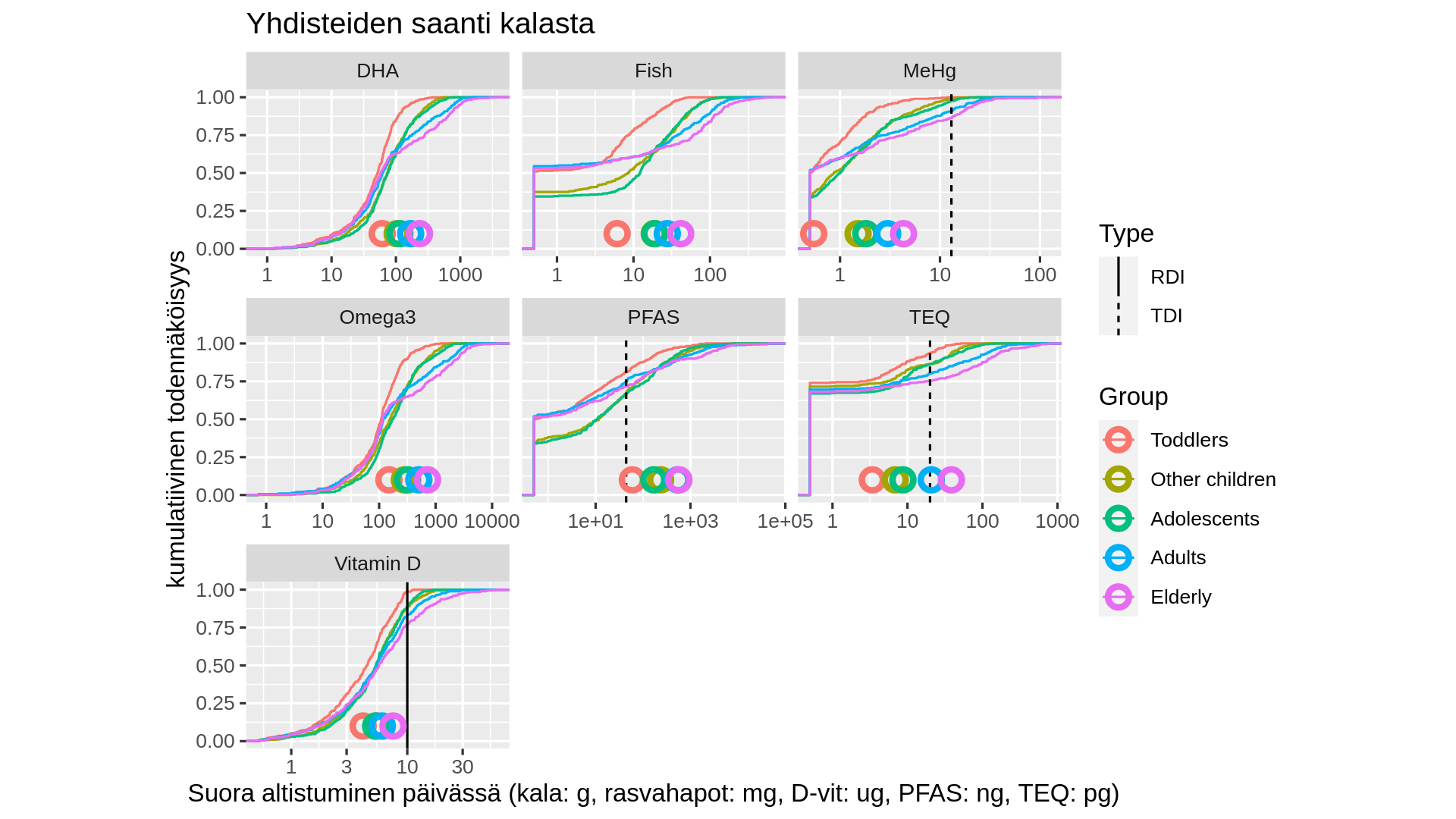 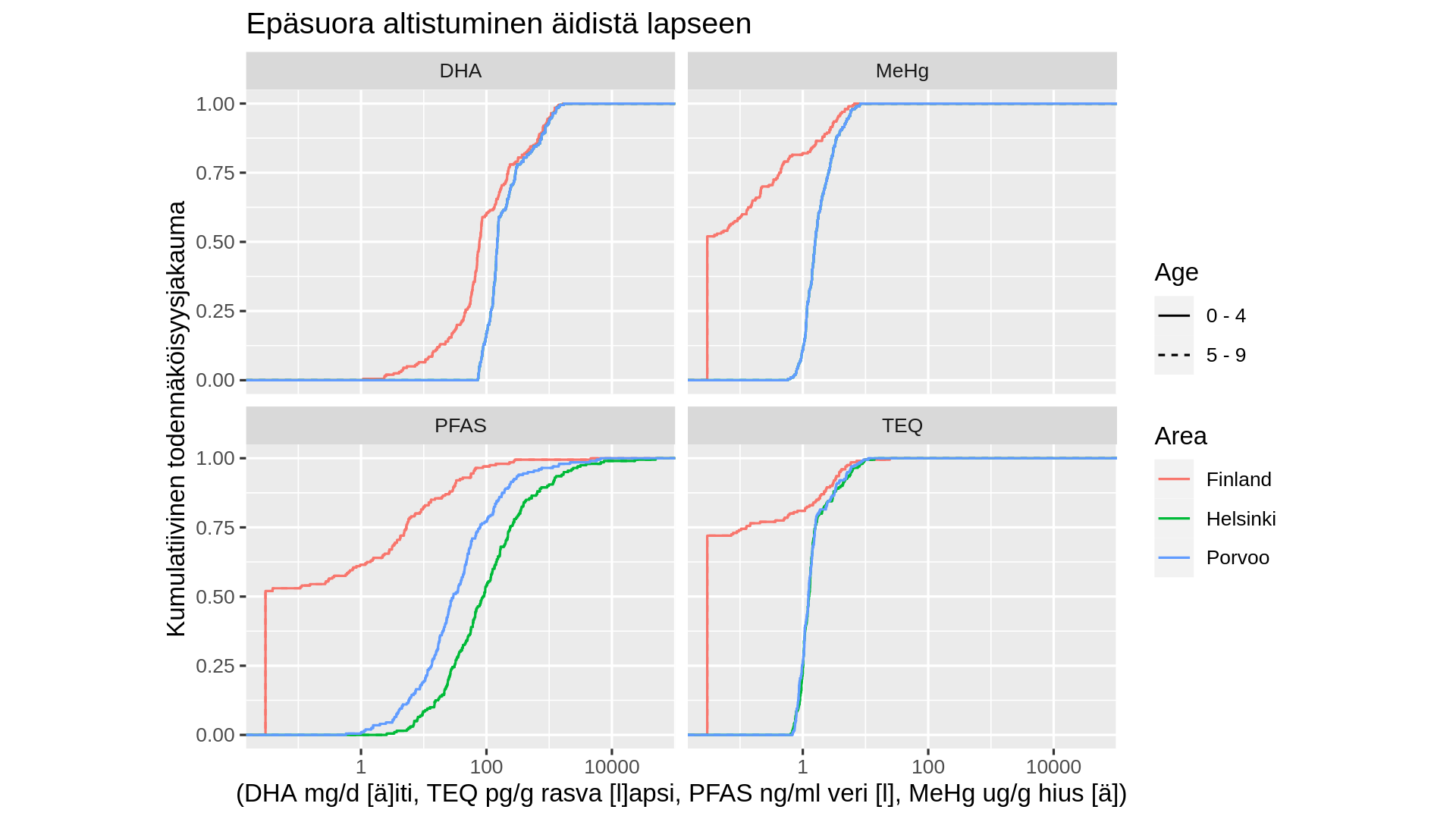 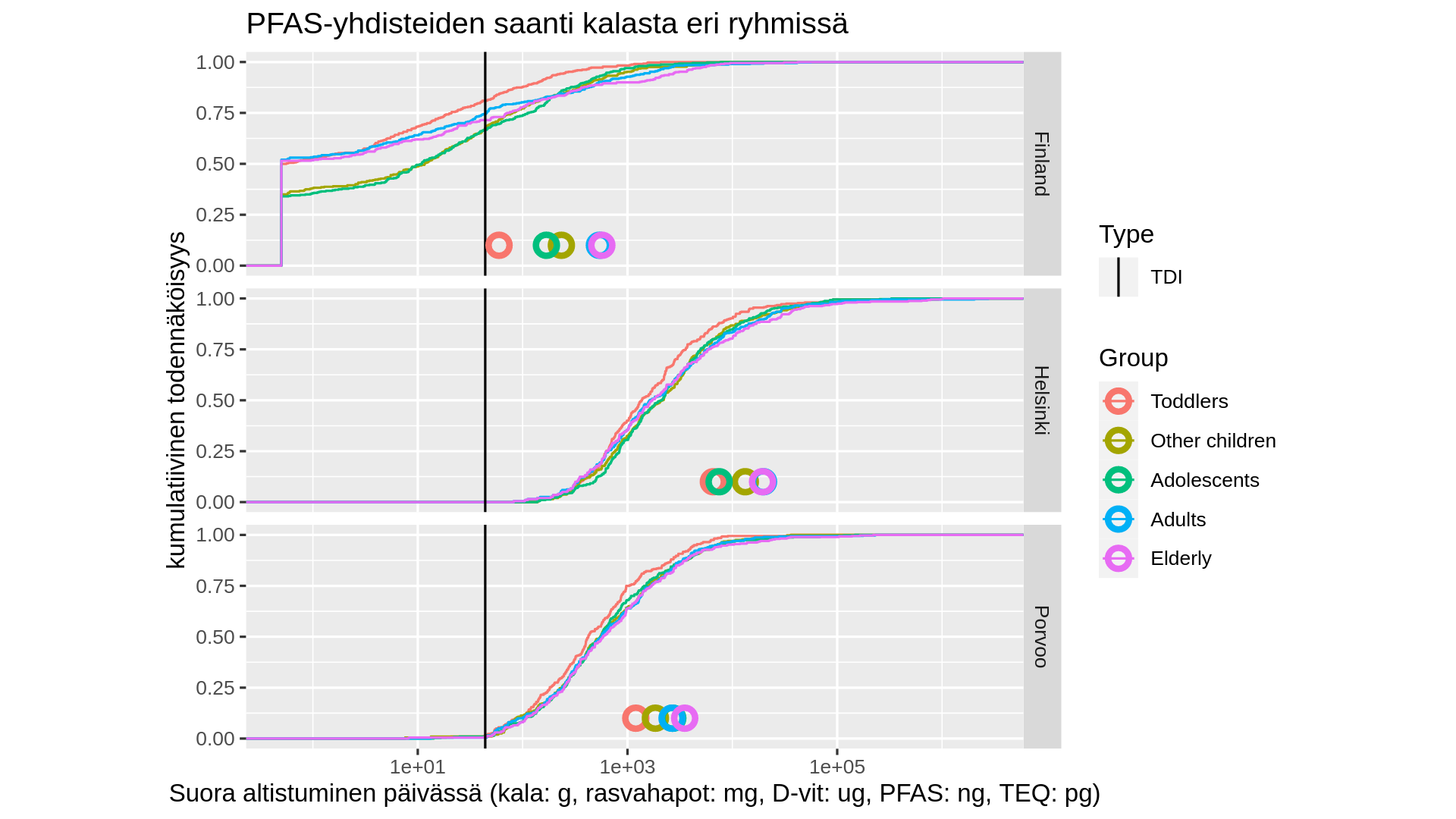 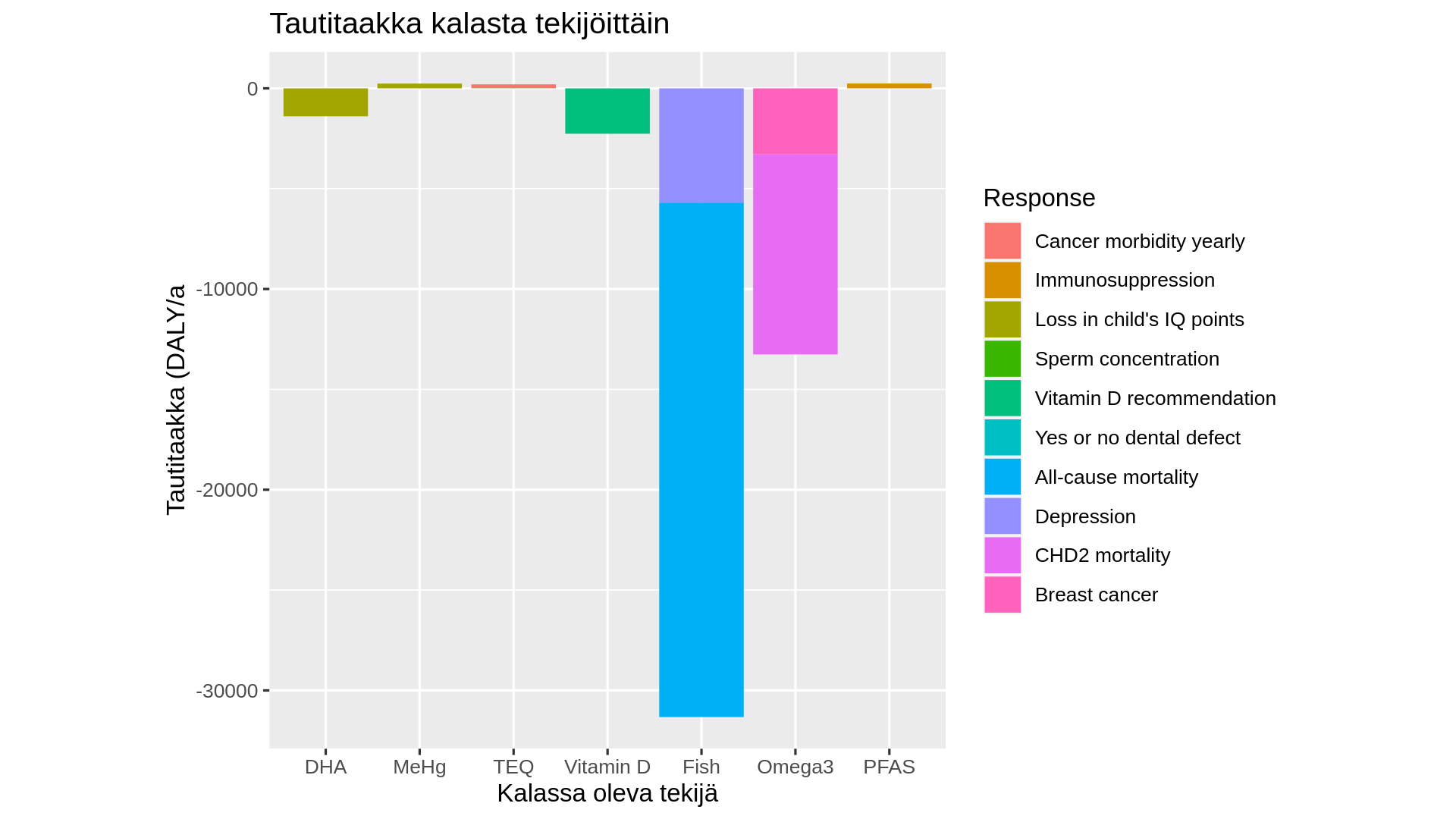 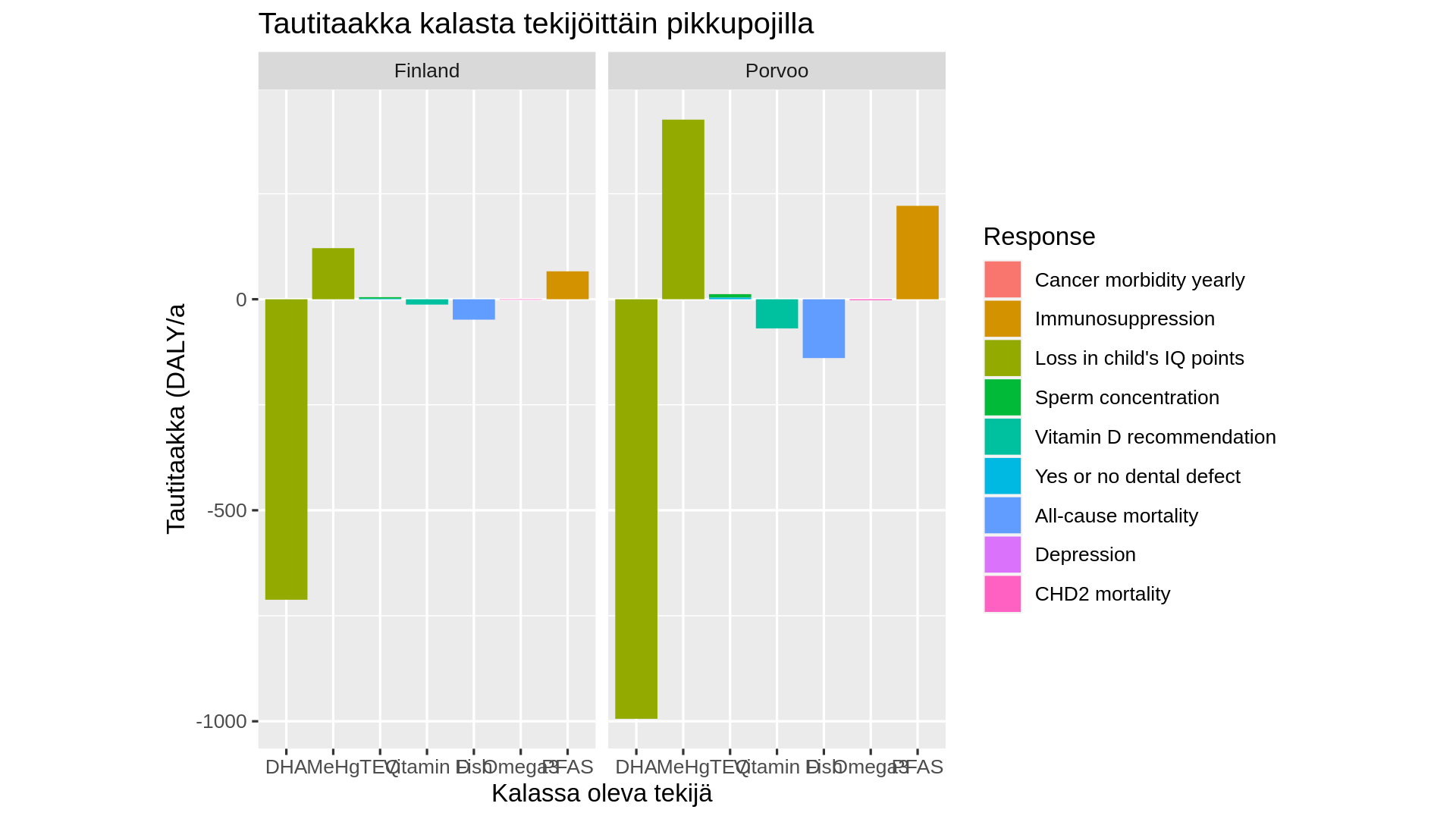 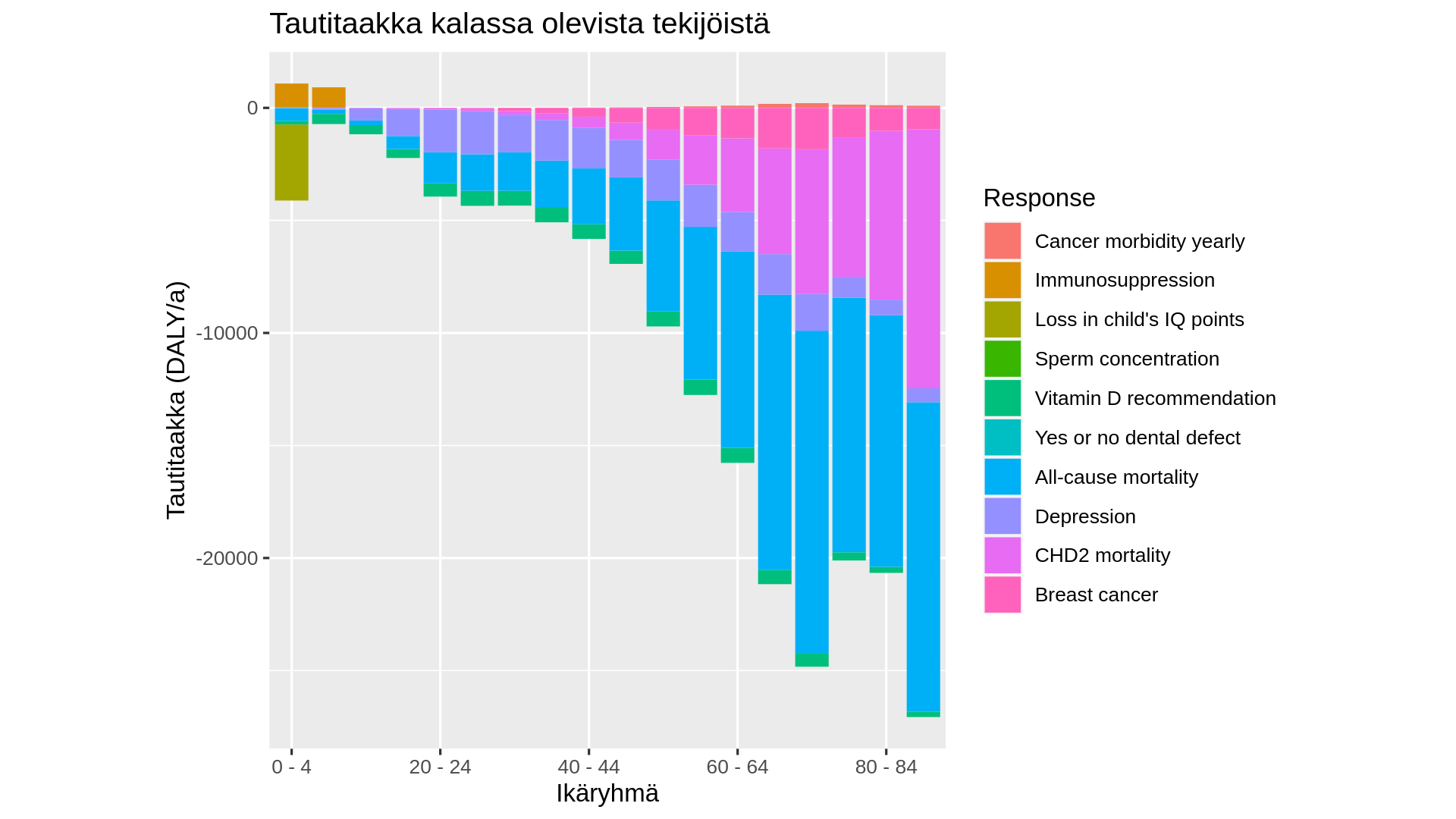 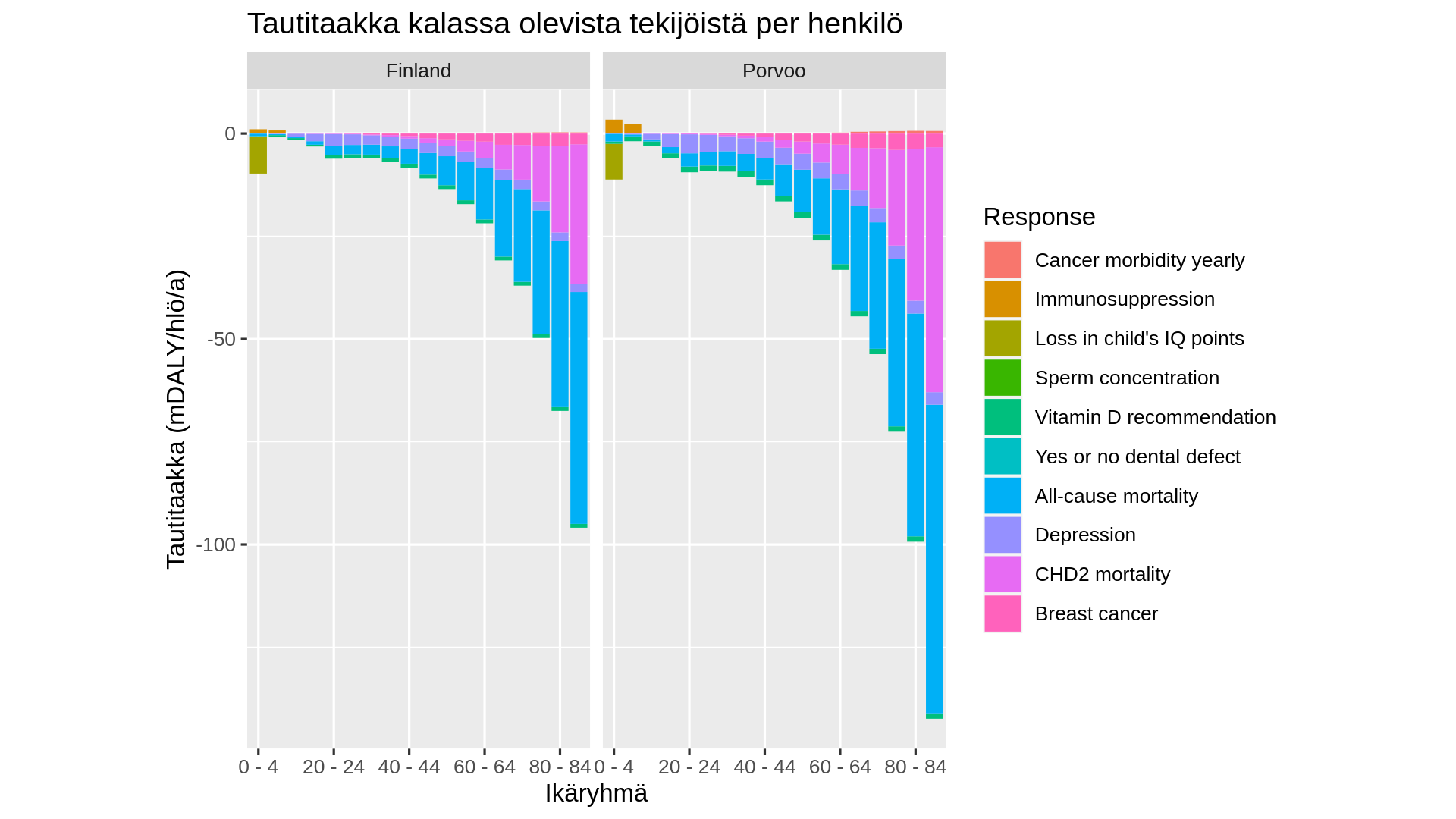 Tautitaakka kalan eri tekijöistä Suomessa(negatiiviset luvut ovat terveyshyötyjä)
Päätelmiä
Tutkittujen ympäristömyrkkyjen (PFAS, metyylielohopea, dioksiinit) haitat ovat pienehköjä ja selvästi vähäisempiä kuin terveyshyödyt.
Hyödyt ovat suurempia jopa kaikkein herkimmässä osaväestössä eli pikkupojissa, jotka ovat altistuneet raskauden ja imetyksen aikana.
⇒ Tavallisen kansalaisen ei tarvitse olla huolissaan. Kuitenkin ympäristömyrkkyjen lieviä haittoja esiintyy, joten päästöjä kannattaa vähentää siellä missä se on mahdollista.
http://fi.opasnet.org/fi/PFAS-yhdisteiden_tautitaakka
25.3.2021